X-ray tube
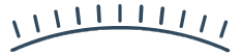 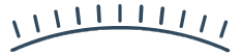 V
V
Heating voltage
High voltage
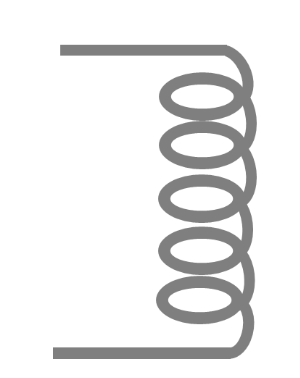 X-ray spectrum
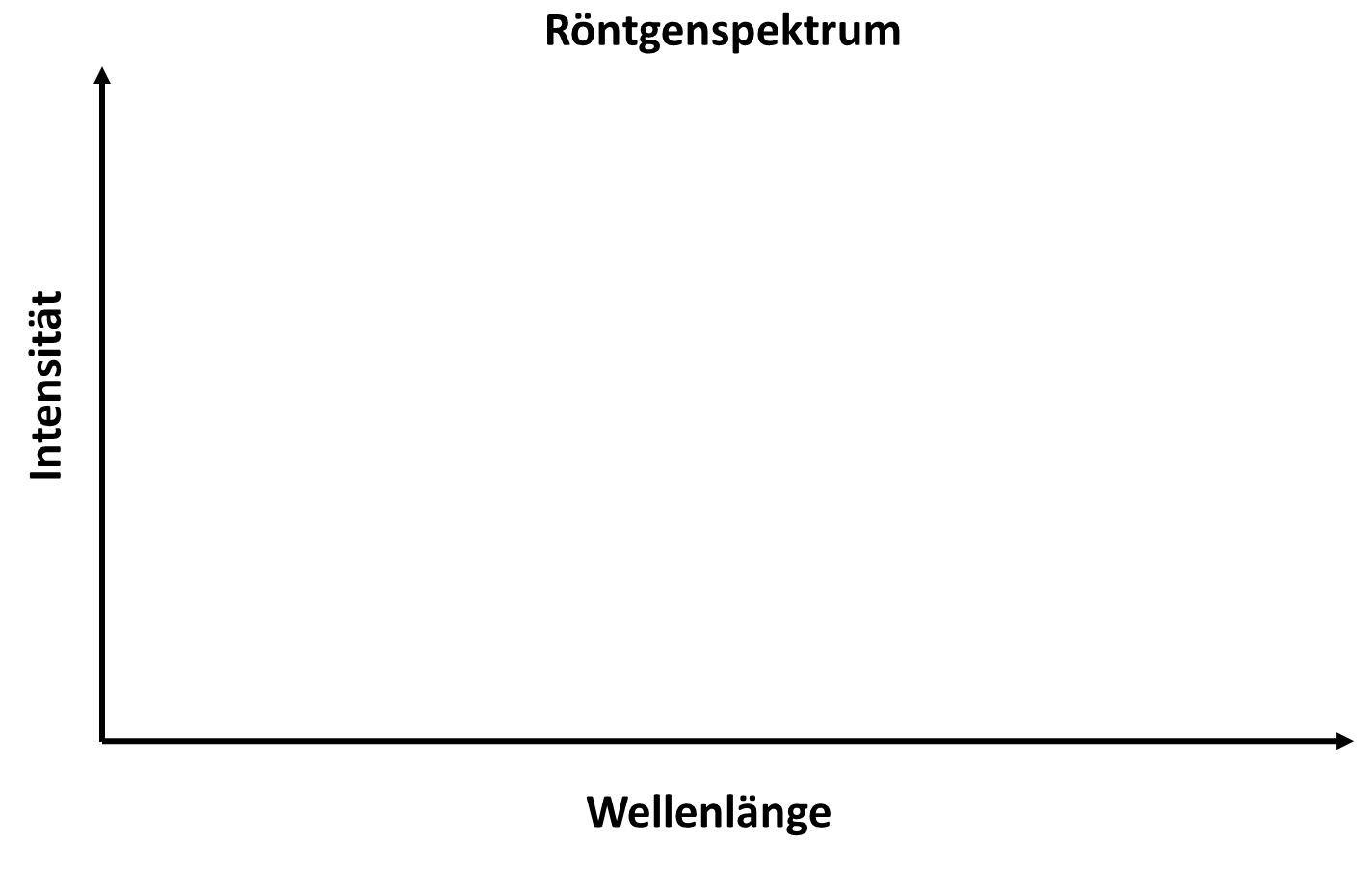 Intensity
Wavelength
Cathode
Anode
X-ray tube
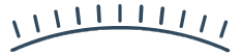 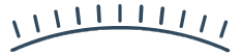 V
V
Heating voltage
High voltage
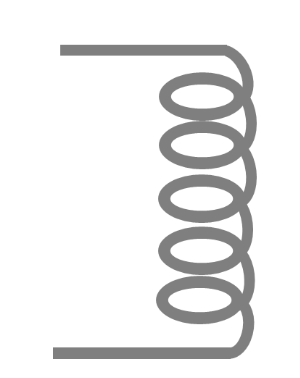 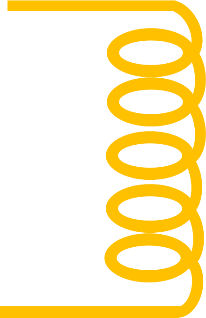 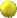 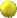 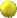 X-ray spectrum
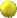 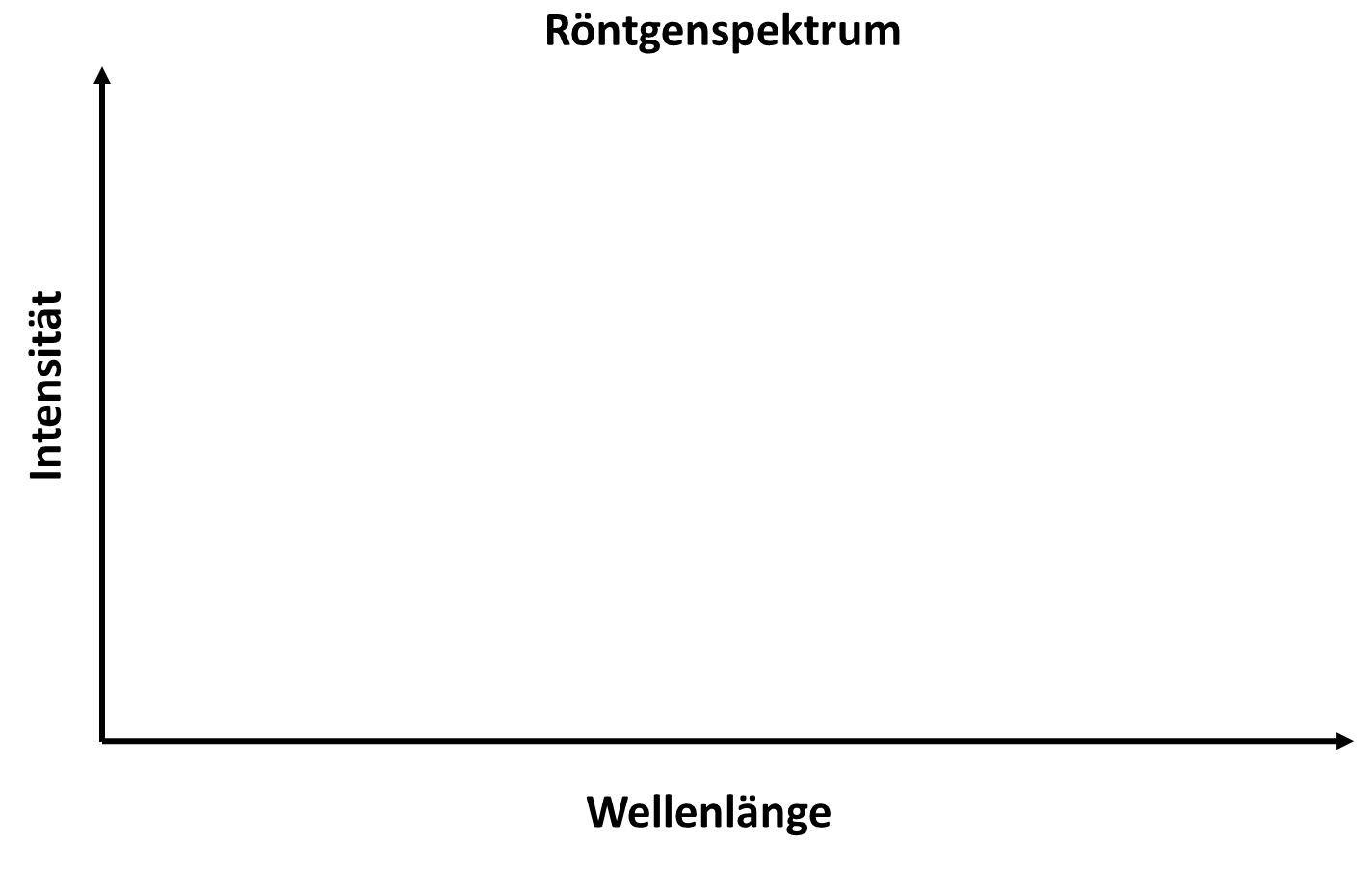 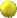 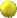 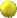 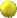 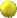 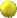 Electron cloud
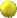 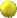 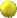 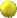 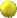 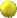 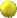 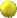 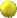 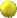 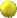 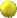 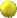 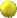 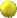 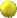 Intensity
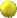 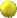 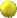 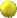 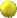 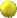 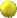 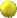 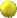 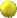 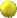 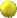 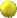 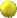 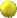 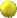 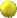 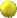 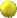 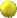 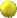 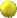 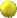 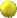 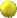 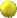 Wavelength
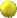 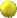 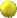 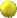 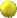 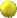 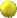 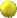 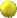 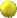 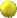 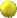 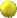 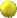 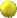 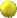 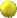 Cathode
Anode
X-ray tube
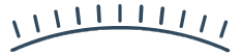 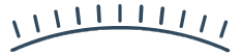 V
V
Heating voltage
High voltage
X-ray tube current
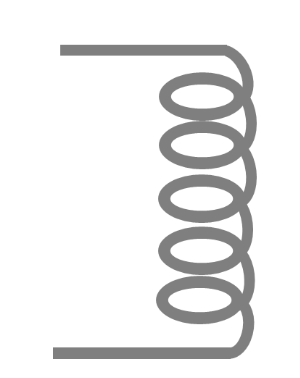 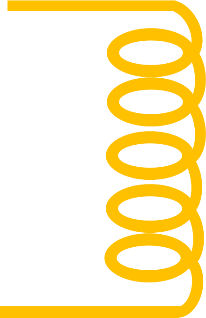 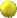 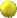 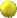 X-ray spectrum
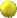 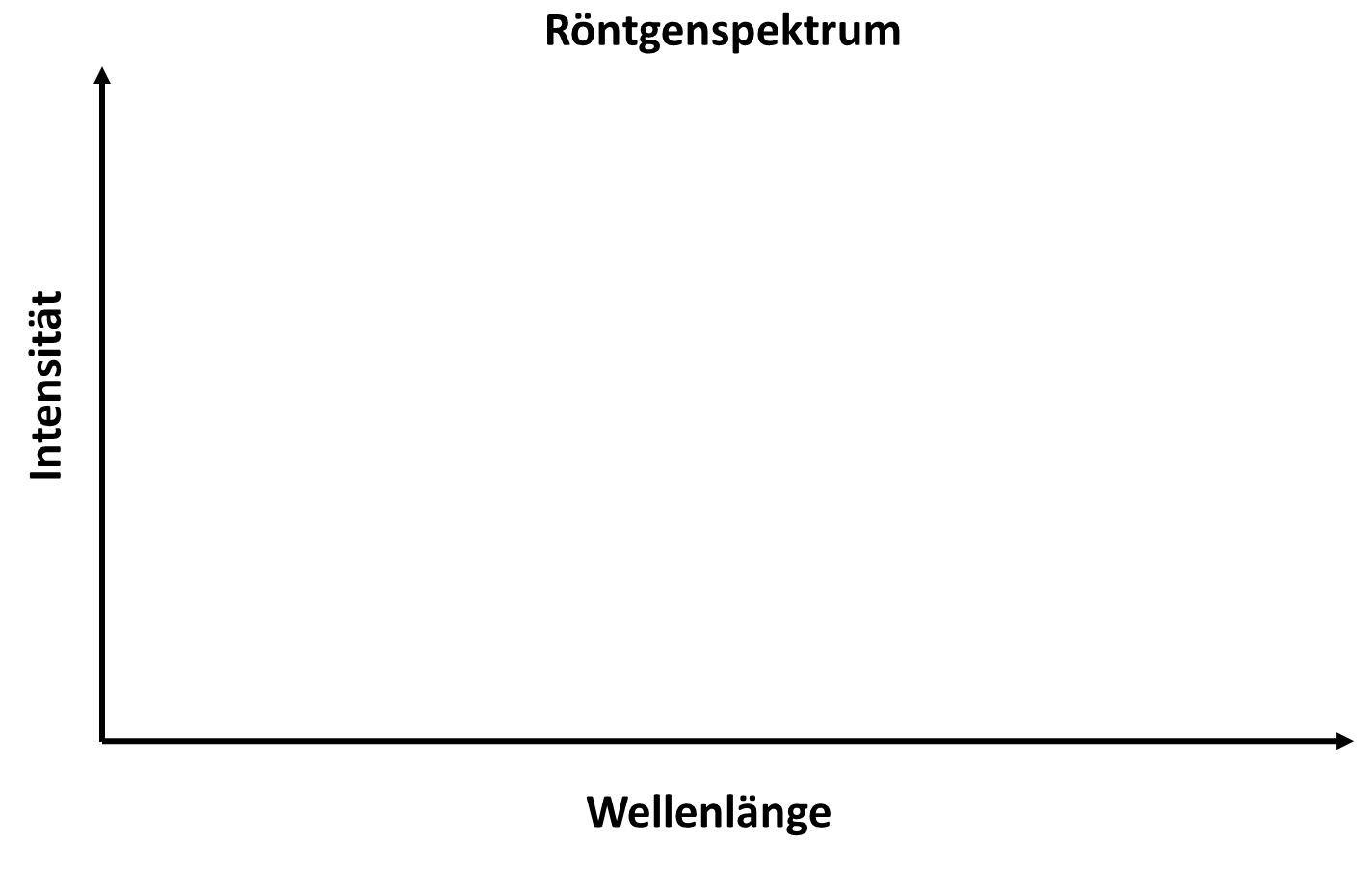 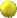 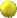 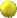 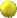 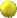 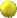 Electron cloud
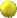 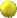 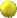 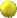 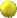 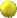 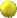 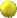 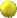 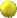 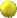 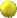 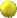 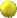 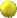 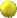 Intensity
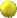 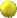 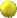 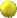 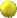 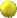 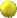 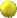 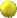 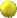 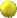 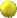 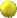 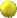 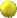 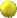 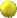 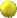 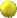 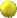 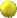 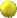 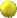 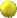 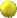 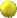 Wavelength
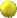 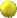 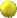 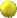 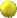 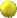 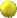 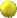 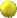 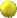 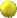 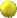 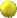 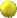 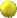 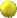 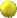 Cathode
Anode
X-ray photons
X-ray tube
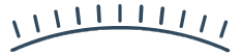 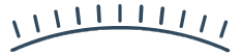 V
V
Heating voltage
High voltage
X-ray tube current
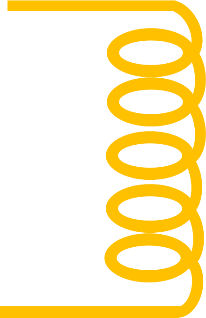 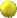 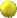 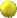 X-ray spectrum
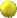 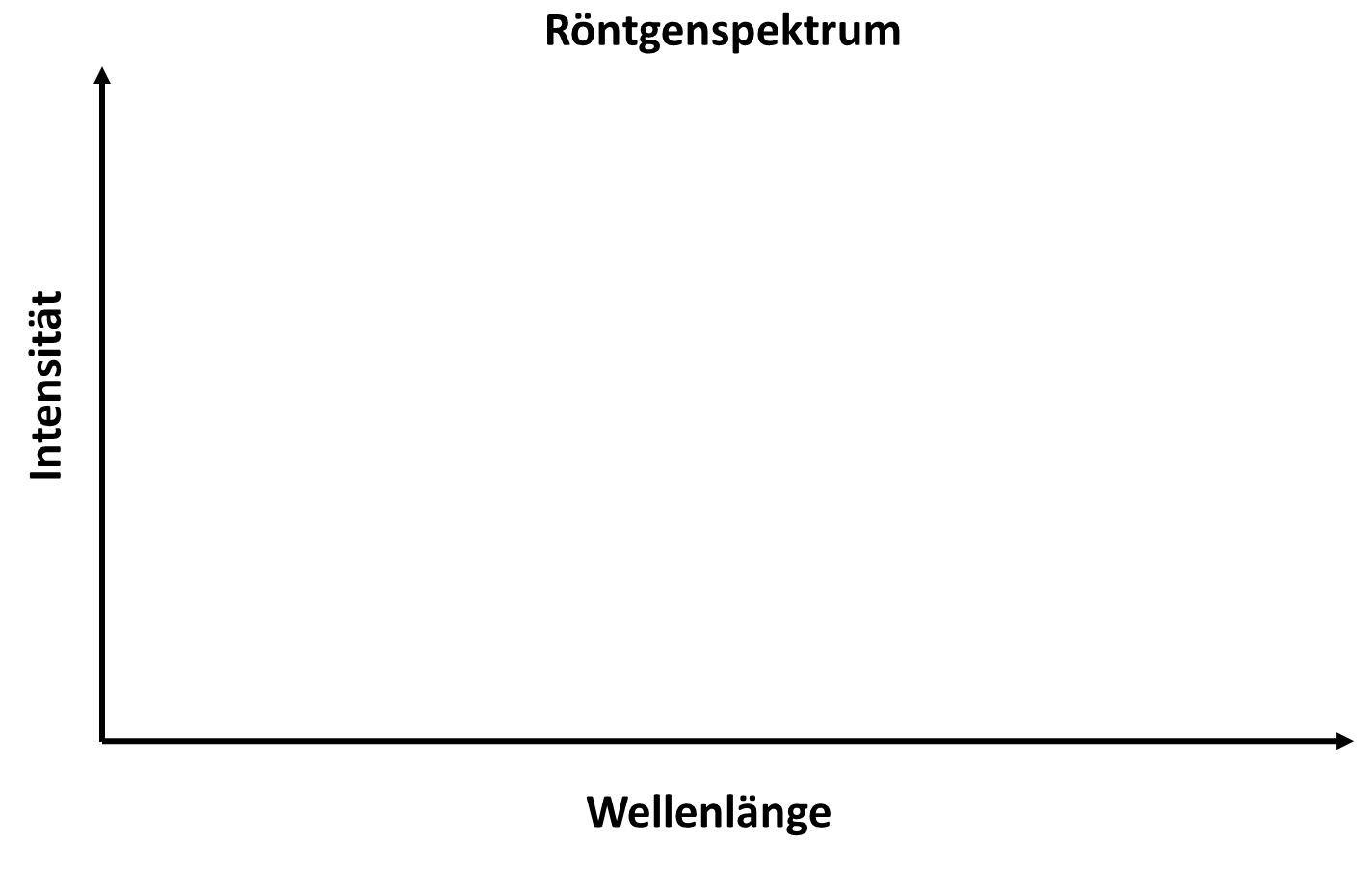 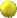 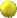 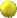 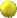 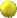 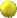 Electron cloud
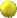 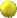 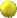 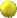 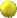 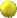 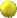 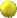 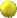 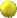 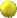 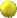 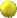 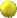 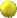 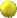 Intensity
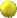 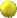 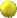 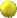 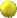 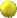 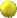 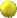 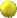 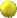 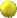 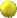 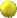 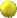 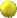 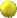 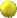 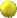 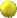 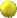 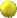 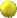 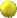 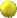 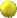 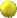 Wavelength
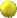 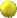 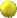 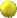 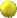 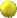 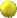 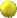 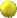 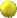 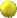 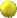 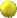 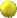 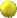 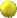 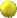 Cathode
Anode
X-ray photons
X-ray tube
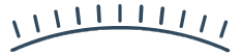 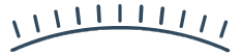 V
V
Heating voltage
High voltage
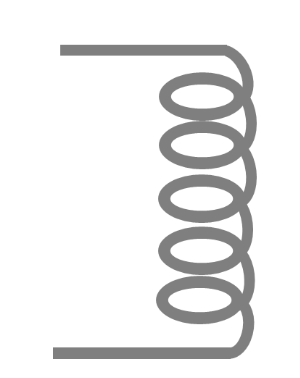 X-ray spectrum
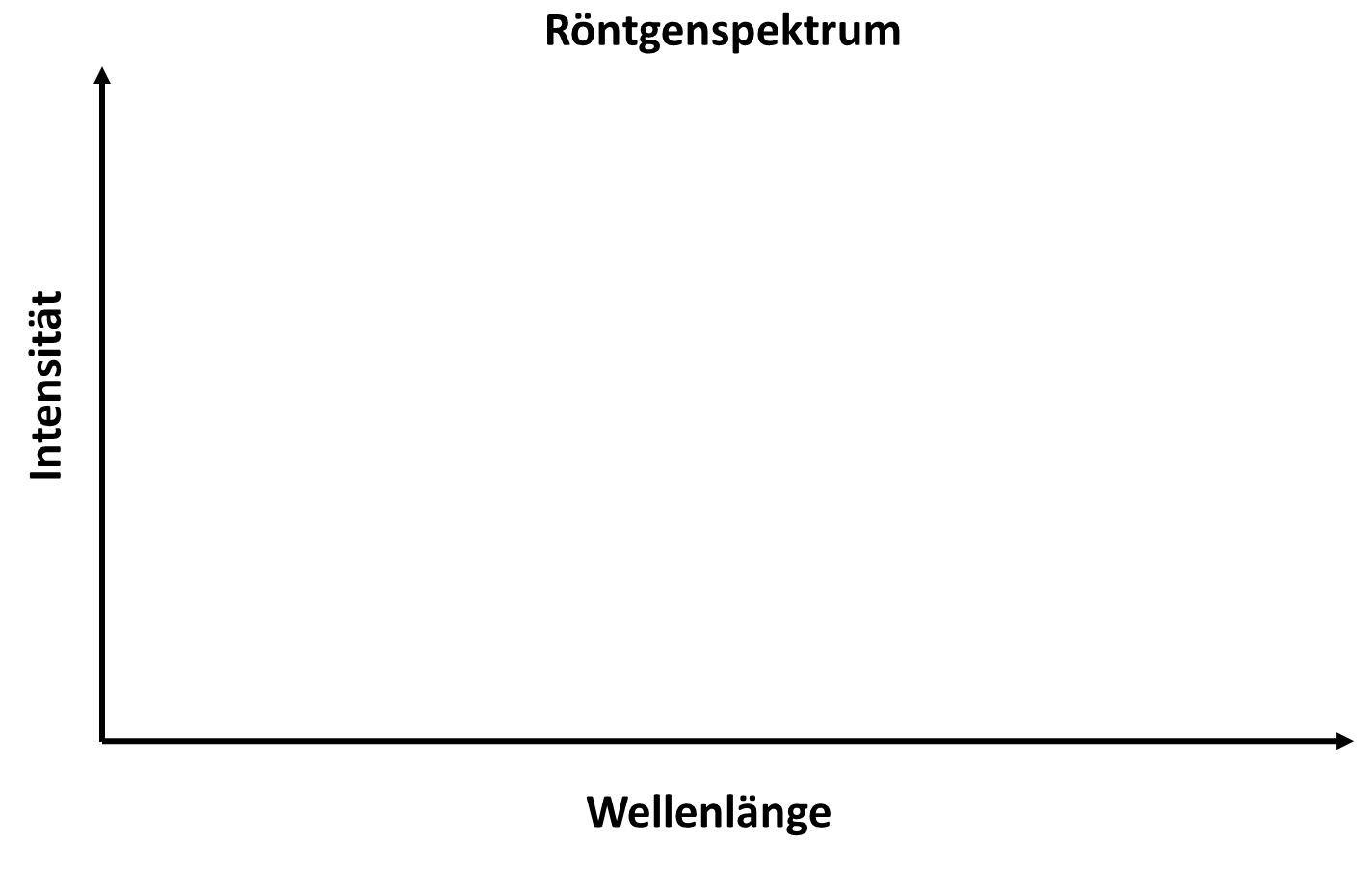 Intensity
Wavelength
Cathode
Anode